Arbeidslivsfag
Elektro
Gjenvinning
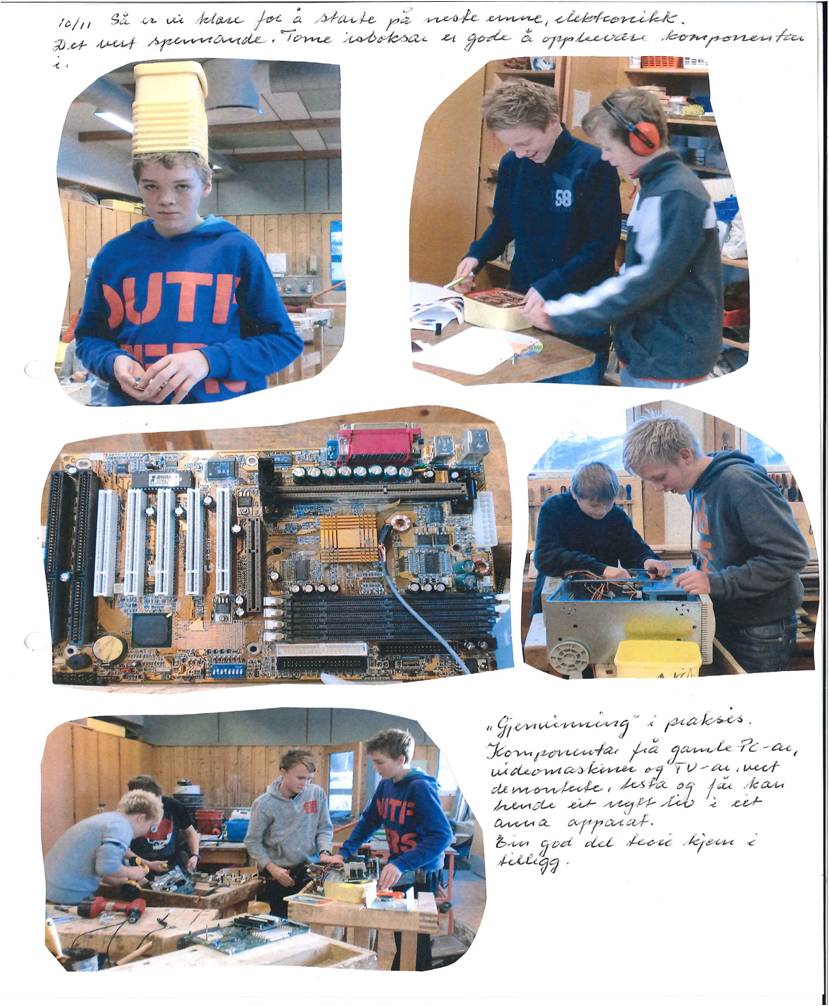 Komponentar frå gamle PC-ar, videomaskiner og TV-ar vert demontert, testa og får kan hende eit nytt liv i eit anna apparat.
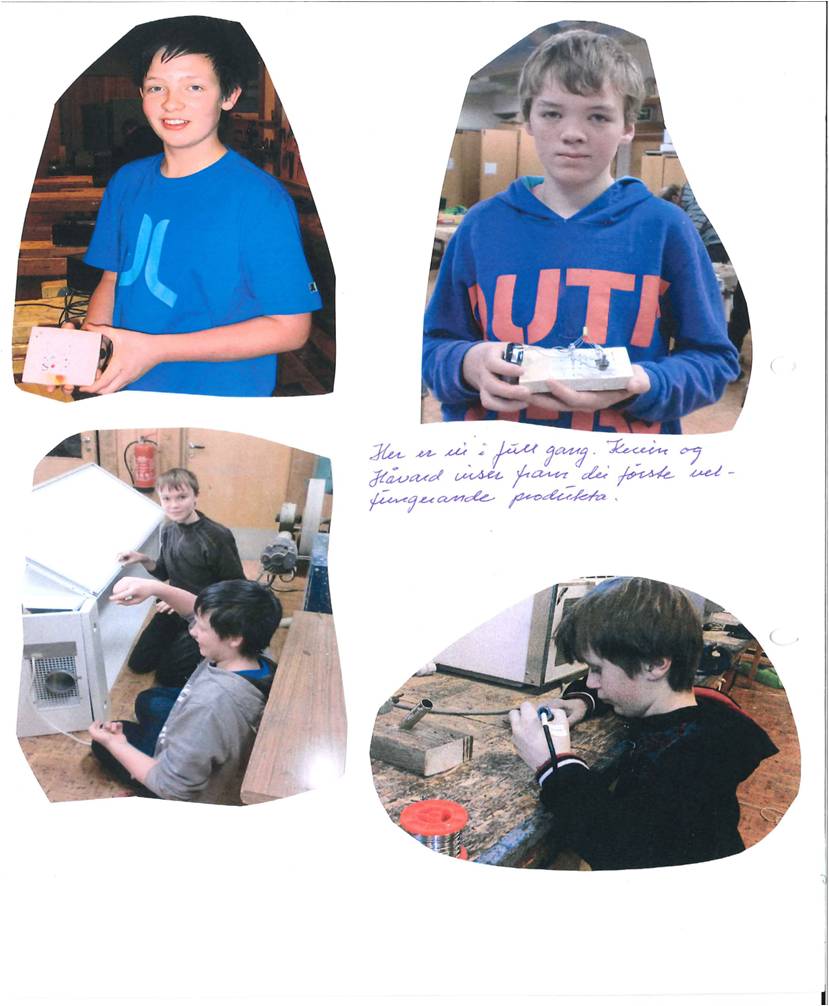 Dei første produkta
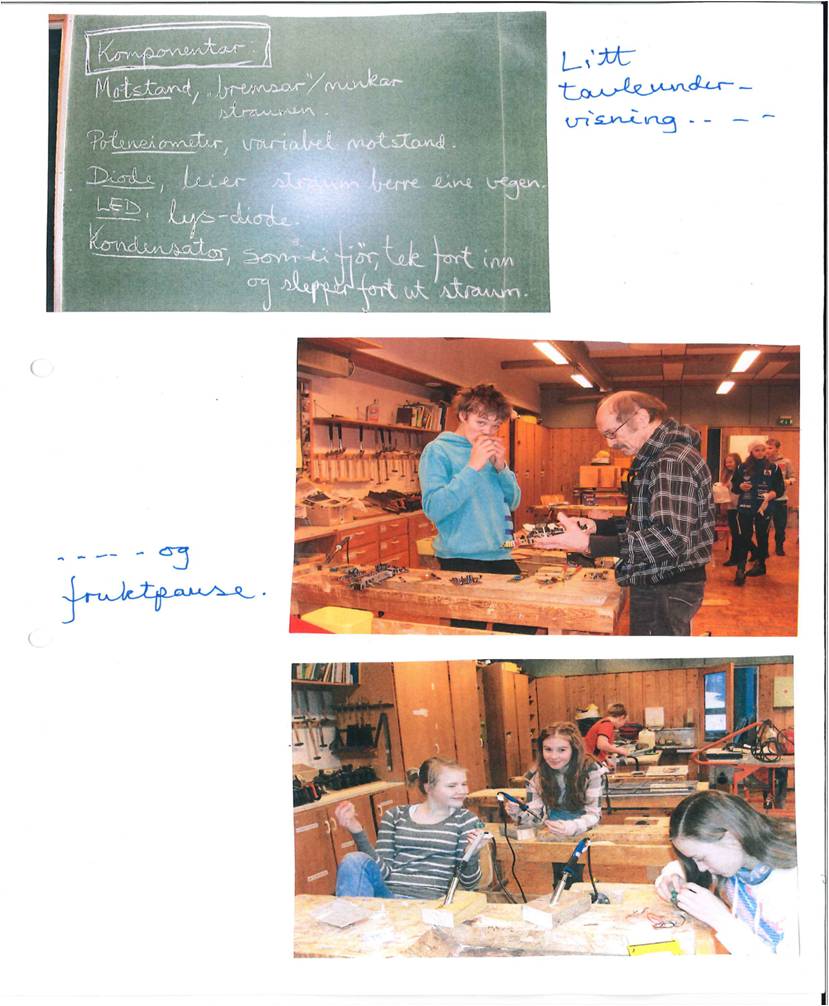 Teori
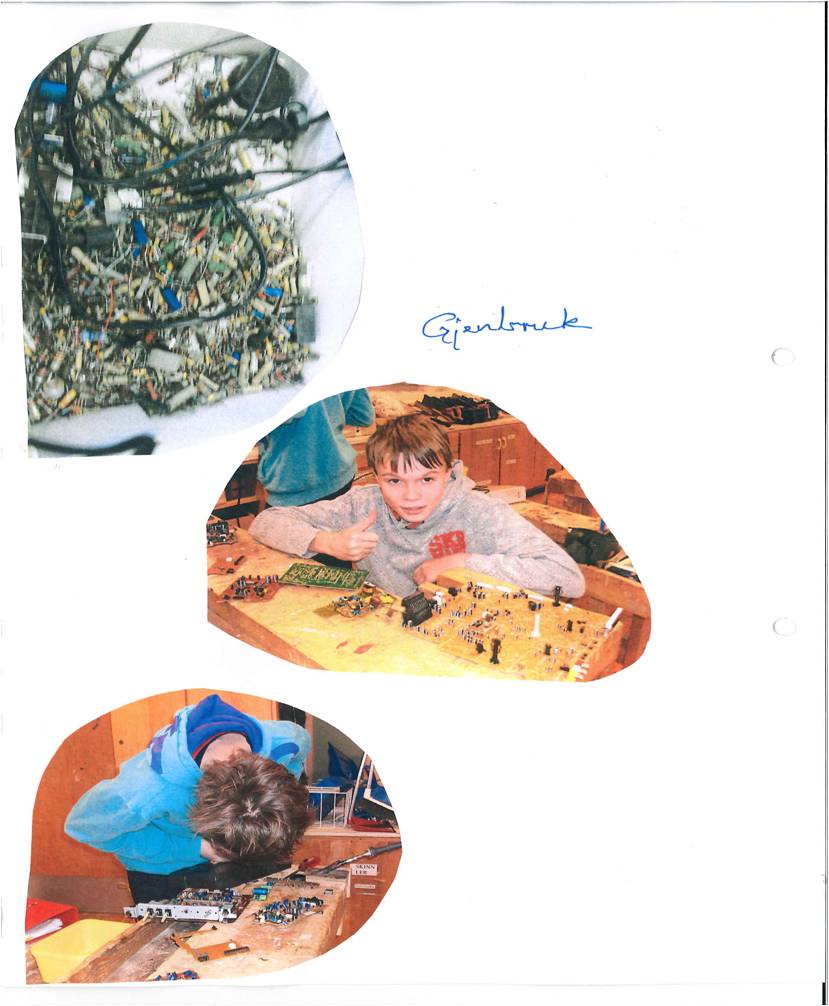 Gjenbruk
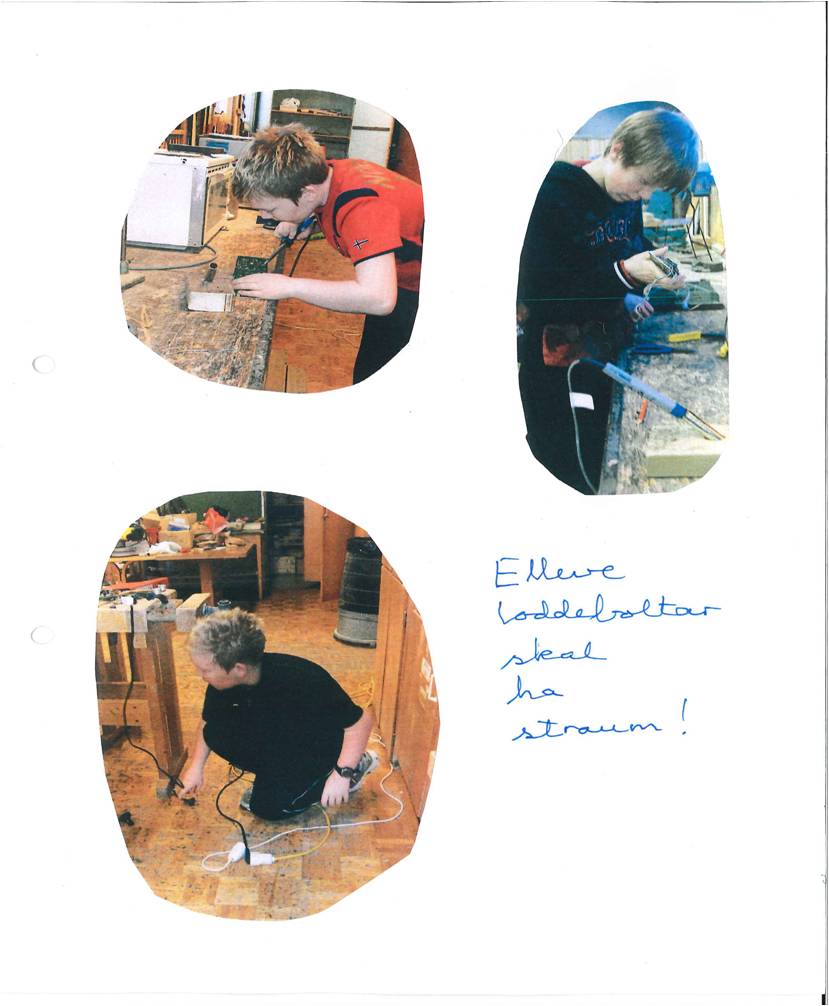 Elleve loddeboltar 
skal ha 
straum
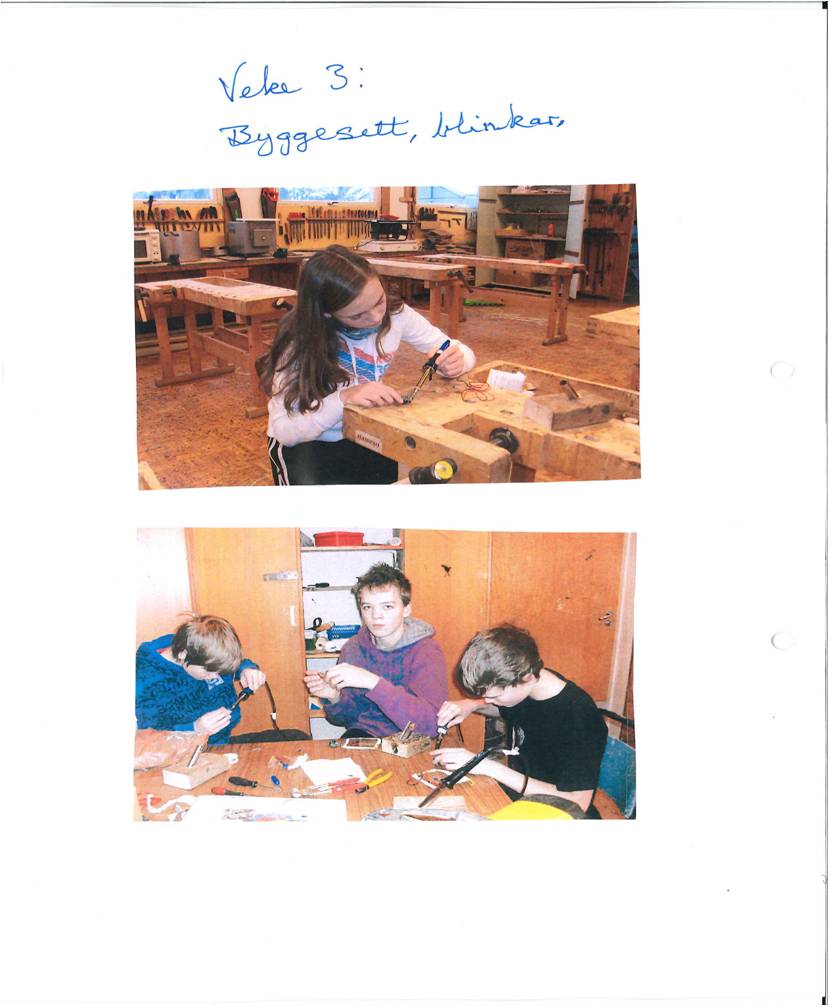 Byggesett:
Blinkar
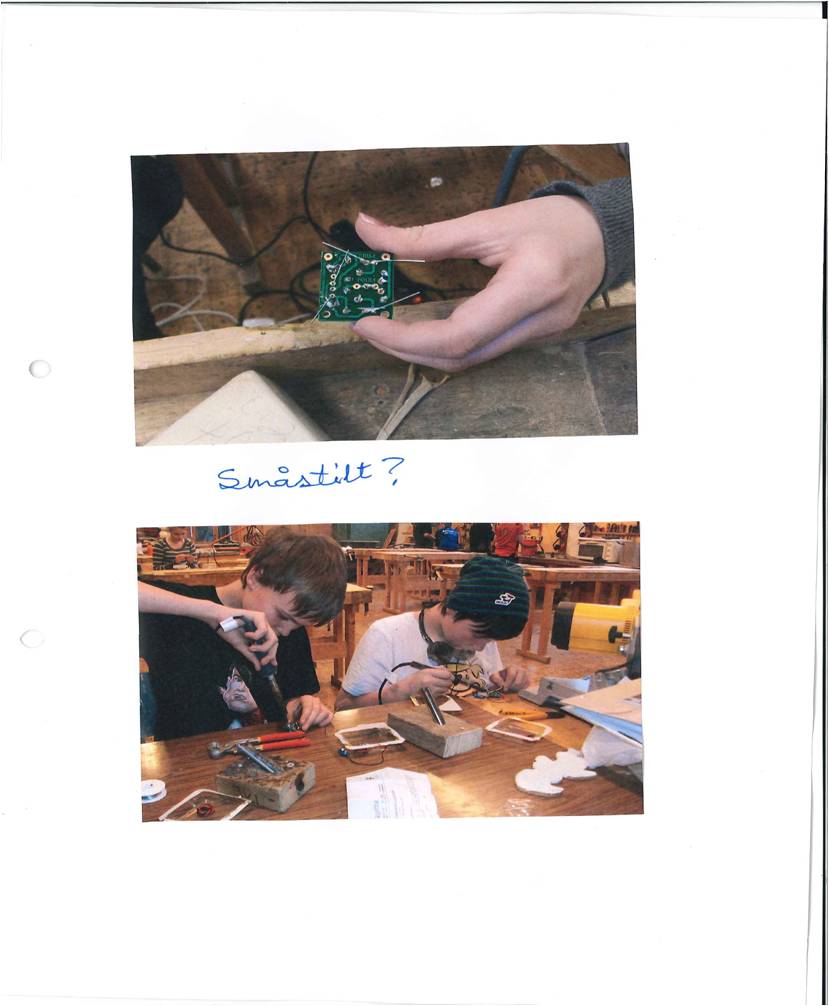 Småstilt?
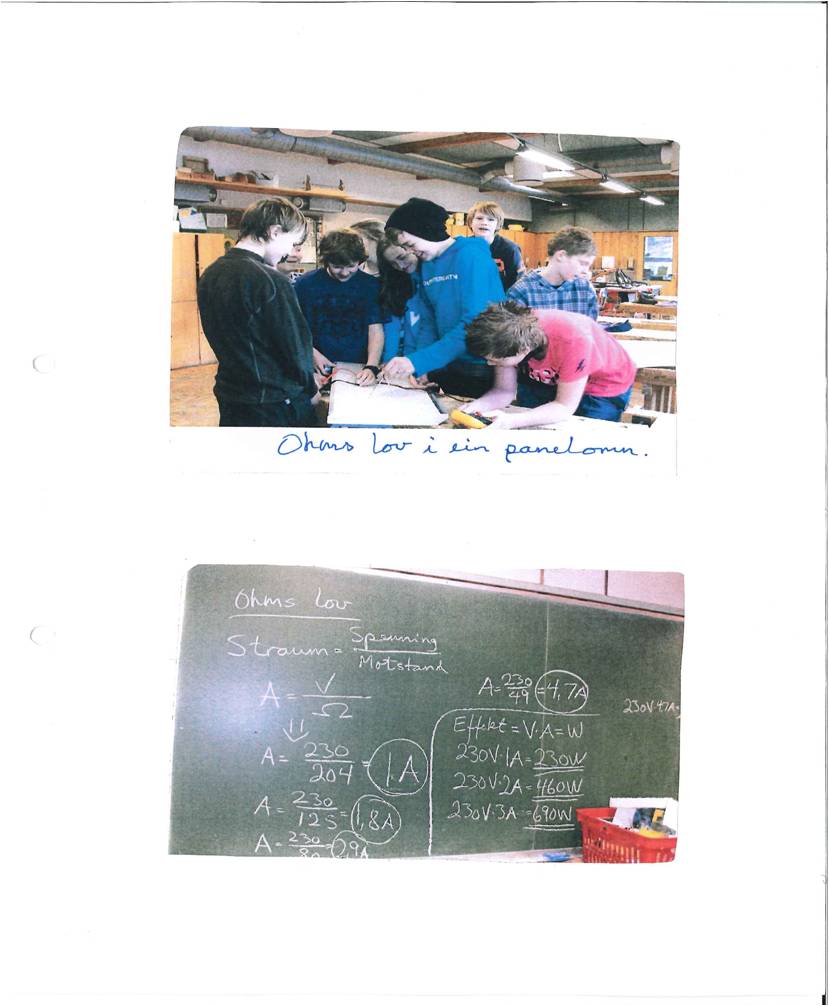 Ohm’s lov 
i 
ein panelomn
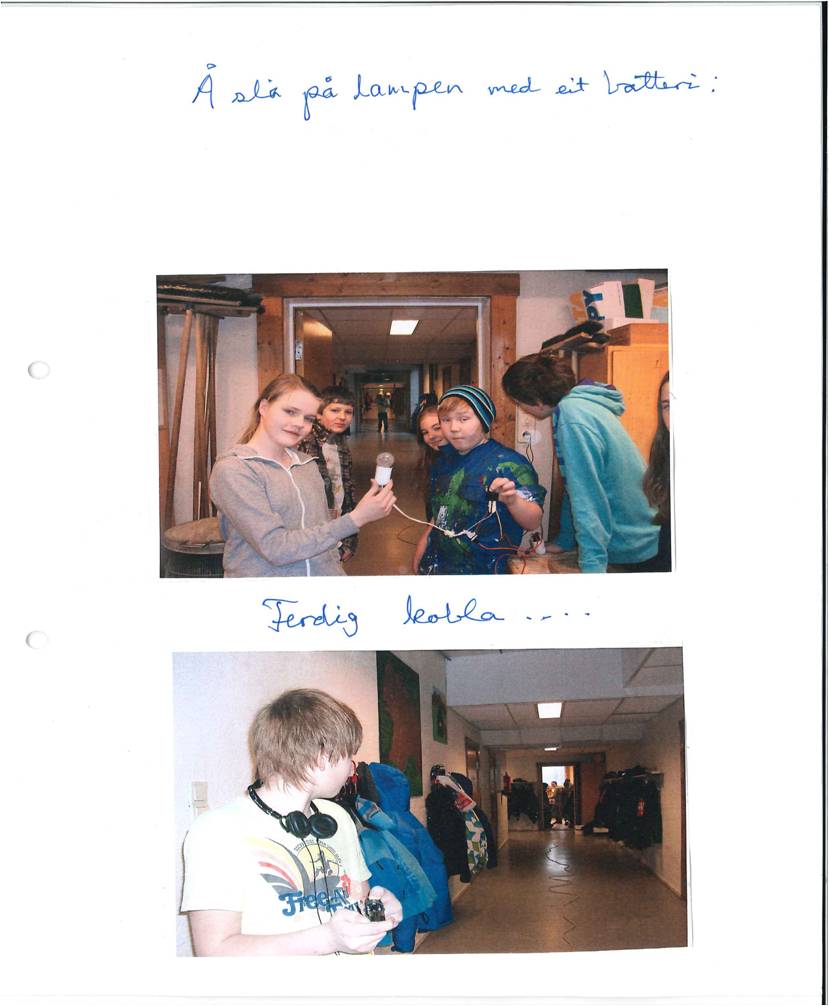 Å slå på lampen 
med 
eit batteri
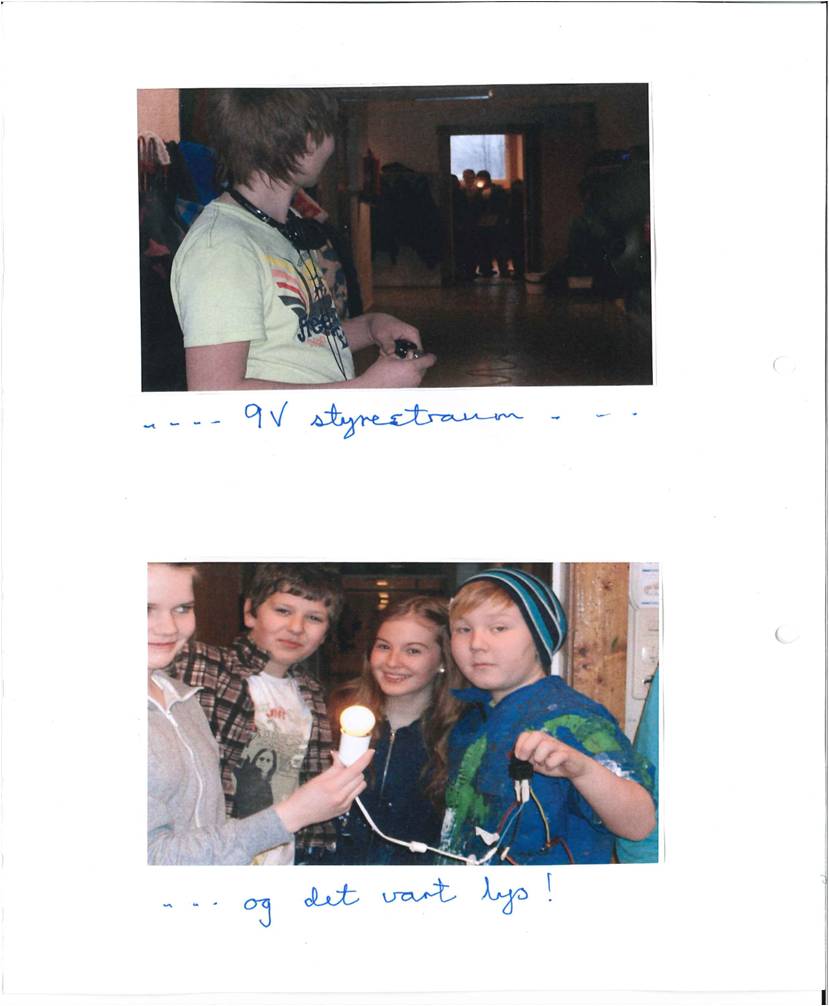 9V styrestraum
og 
det vart lys